NRG Oncology Town Hall
NRG Virtual Summer Meeting 2020
10-11am ET
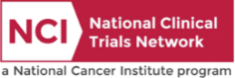 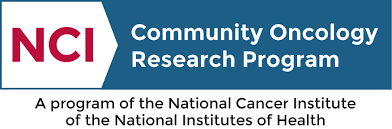 @NRGOnc
NRG Oncology
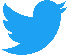 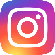 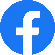 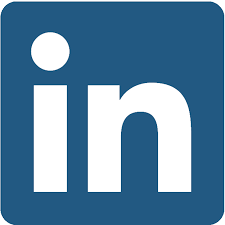 Ensuring Cancer Research Progress Amid a Global Pandemic
Norman E. Sharpless, M.D.

NRG Oncology Virtual Meeting

July 17, 2020
@NCIDirector
@TheNCI
Today’s presentation
Budget outlook
NCI response to COVID-19
Clinical Research Updates
Addressing racial inequity in cancer research
Q&A
NCI Appropriations FY 2015 – 2020 (in millions)
21st Century Cures Act - orange
Childhood Cancer Initiative - green
$6,494
$6,440
$6,144
$5,965
$195
$195
$5,689
$400
$50
$50
$300
$6,249
$300
+ $414M emergency funding
+ $306M COVID-19 serology
(April 2020)
NCI Response to COVID-19
SARS-CoV-2 serology research
NCI COVID-19 in Cancer Patients Study (NCCAPS)
Guidance for cancer clinical trials 
Flexibilities and opportunities for grantees
Genomic studies of COVID-19 outcomes
Trials of immunomodulatory agents for severe COVID-19 pneumonia
cancer.gov/coronavirus-researchers
NCI COVID-19 in Cancer Patients Study (NCCAPS)
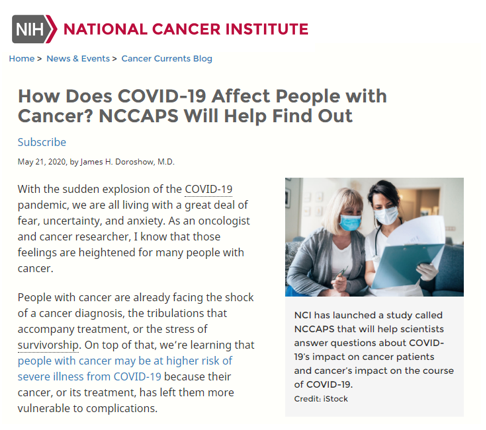 AS OF JULY 7
612 
TRIAL SITES 
ACTIVATED IN 
45 
STATES
NCTN
NCORP
ETCTN
Flexibilities to support grantees during the pandemic
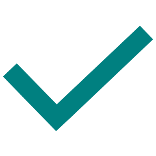 Extending deadlines for applications
Allowing institutions to use NCI grant funds to maintain salaries and stipends
Extending project timelines and reporting requirements
Extending eligibility periods for early-stage investigators and trainees
Carryover for institutional training grants (T35, T32, K12) with prior approval
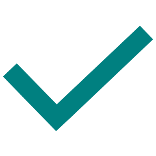 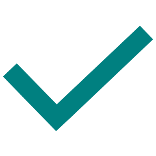 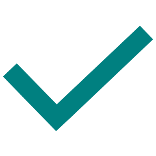 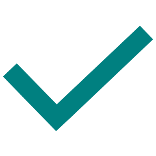 Emergency Support for Postdoctoral Fellows during COVID-19
Notice of Special Interest (NOSI): NOT-CA-20-082
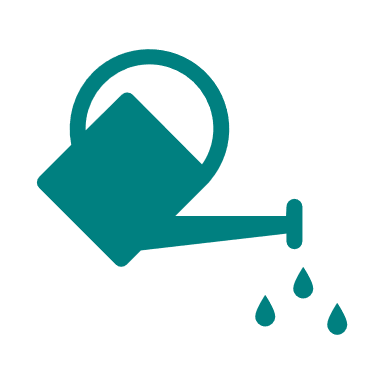 Administrative supplements to cover salary for a postdoctoral fellow whose stipend support from a non-profit funder has been lost because of the COVID-19 global pandemic.
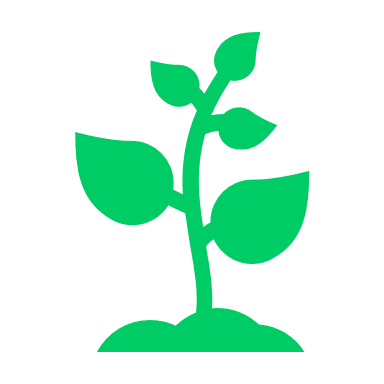 Impacts of the COVID-19 pandemic on long-term trends in cancer statistics
Reduced access to care 
Uninsured
Under-insured
Underserved populations
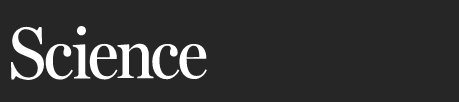 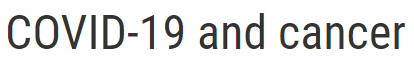 19 June 2020
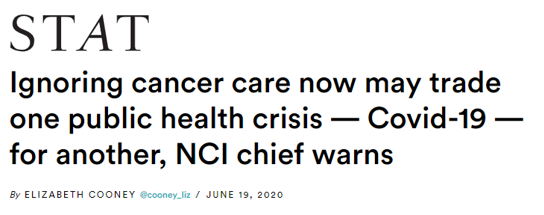 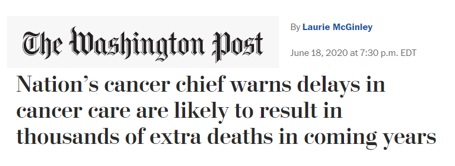 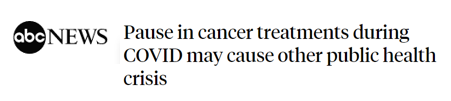 NCI National Clinical Trials Network (NCTN) Accrual to “Screening” and “Intervention” Steps in Trials by week
304
251
Total Accrual across Network
Screening
109
82
Week Ending
Adapting clinical trials during the pandemic
Some study agents may be shipped to patients
Patient care may be transferred to other study sites
Some services can be provided by local providers, with oversight by responsible investigator 
“Remote” informed consent (telephone + signature)  
Minor deviations: study visits by telemedicine rather than in-person; delayed study visits; delayed lab or imaging tests; minimal treatment delays; biospecimen collections
During the COVID-19 pandemic, has your site used the following modified clinical trials processes for NCTN trials?
Pancreatic Cancer & New Onset Diabetes
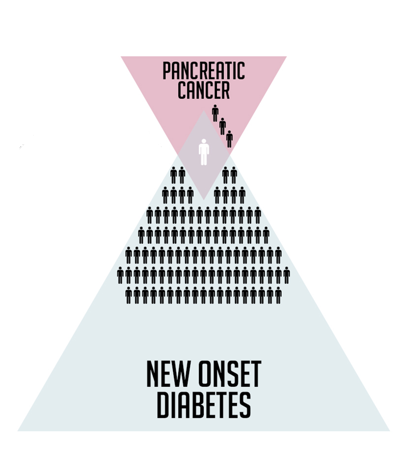 New Onset Diabetes Study
With the National Institute of Diabetes and Digestive and Kidney Diseases  

Cohort study recruiting 10,000 people aged 50-85 with newly diagnosed diabetes

Enrolling at 12 sites in 9 states
Partnering with Pancreatic Cancer Action Network
About 1 in 100 people with new onset diabetes are diagnosed with pancreatic cancer within 3 years of their diabetes diagnosis.
1 in 4 people diagnosed with pancreatic cancer were first diagnosed with diabetes.
Pembrolizumab for TMB-H tumors
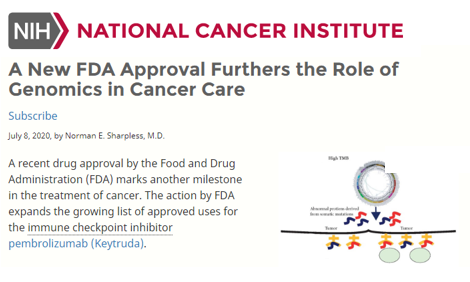 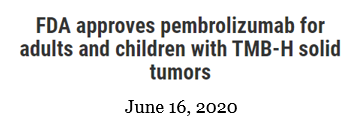 Improvement in Patient-Reported Outcomes With Intensity-Modulated Radiotherapy (RT) Compared With Standard RT: A Report From the NRG Oncology RTOG 1203 Study
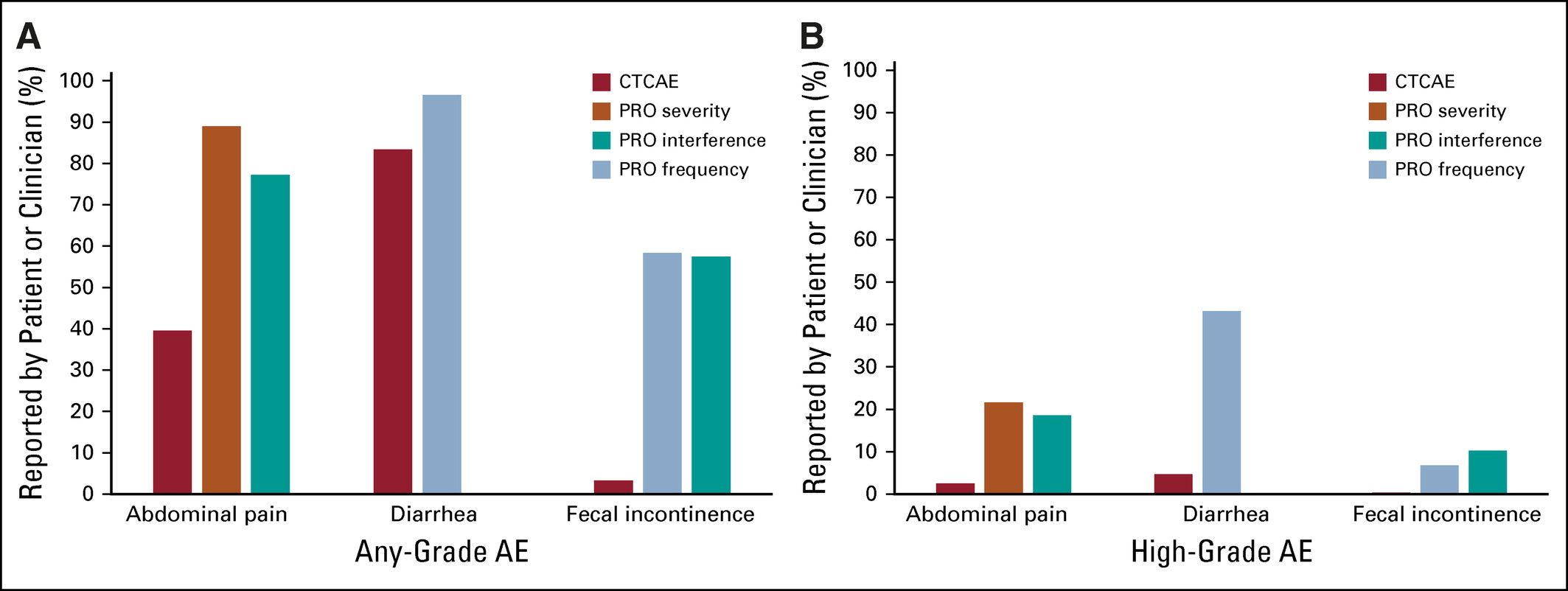 J Clin Oncol. 2020 May 20;38(15):1685-1692. Epub 2020 Feb 19.
NCI Efforts to Promote Racial Equity
Addressing Cancer Health Disparities
Promoting Workforce Diversity
Creating an Inclusive Culture at NCI
Minority accrual to clinical trials
Accrual to NCTN and NCORP trials (and predecessor programs) 
Phases I – III, 1999 – 2019
Black or African American
Continuing Umbrella of Research Experiences (CURE)
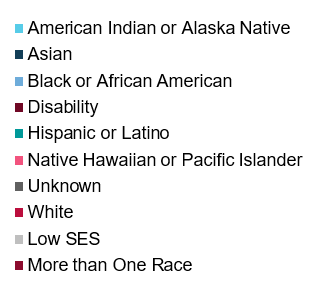 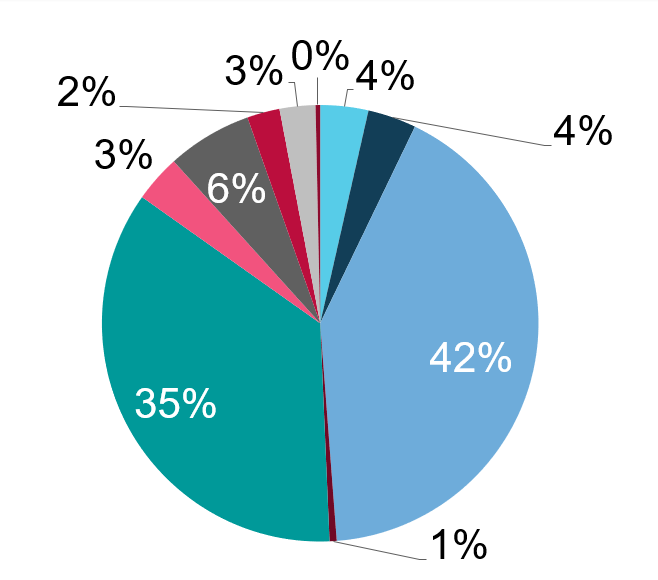 2001 - 2018: 
4,753 Trainees
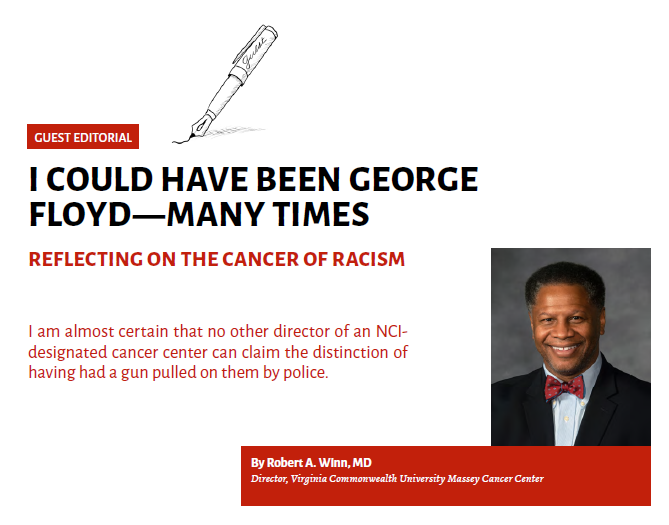 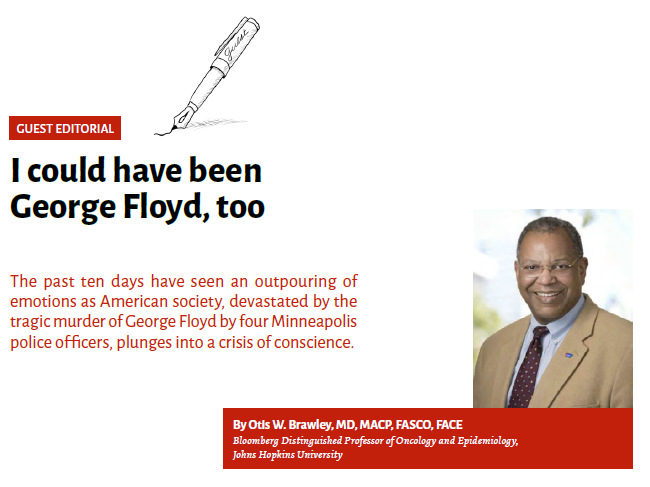 The Cancer Letter, June 5, 2020
www.cancer.gov
www.cancer.gov/espanol
1-800-4-CANCER
NCIinfo@nih.gov
@NCIDirector
@TheNCI
Thank you!
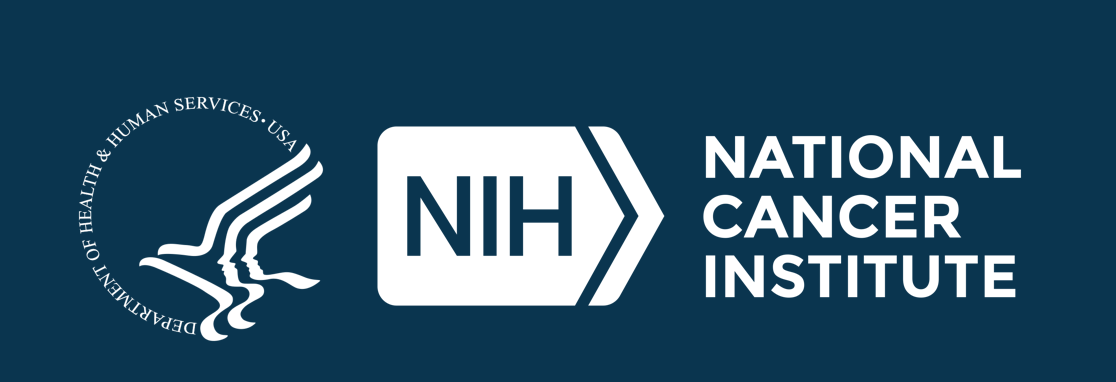 Question and Answer session Panel view Wally CurranNorm WolmarkRobert MannelDeb BrunerJoan WalkerNed Sharpless
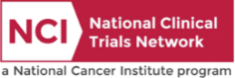 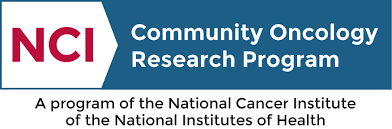 @NRGOnc
NRG Oncology
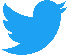 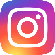 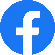 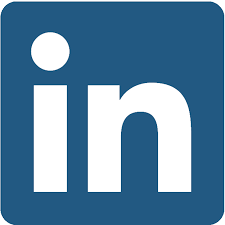